Великие ученые физики
Физика и все о ней
Физика – одна из величайших и важнейших наук, изучаемых человеком. Ее наличие видно в любых сферах жизни. Не редко открытия в физике меняют историю. Поэтому великие ученые и их открытия, по прошествии лет все также интересны, значимы для людей. Их работы актуальны и по сей день. Актуальность открытий физики заключается в том, что ее изучение продолжается и по сей день.
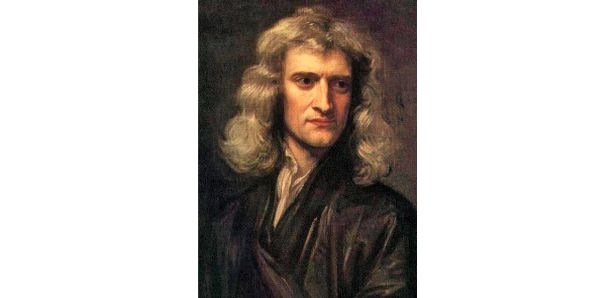 Исаак Ньютон
Сэр Исаак Ньютон (1642-1727)— английский физик и математик, широко расценивается, как один из самых величайших ученых всех времен. Вклад Ньютона в науку широк и неповторим, а выведенные законы все еще преподаются в школах.
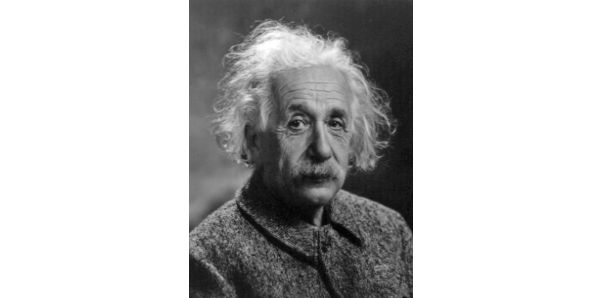 Альберт Эйнштейн
Альберт Эйнштейн родился 14 марта 1879 года (в соответствии с рисунком 2) - в южно-германском городе Ульме, в небогатой еврейской семье.
Роль физики в жизни человека
Некоторые открытия способны шокировать и разрушить типичное представление о чем либо. Такие революционные изобретения определяют общий прогресс, которого мы достигли на сегодняшний день.
Пять удивительных открытий
Гравитация
Теория относительности.
Фотоэлектрическй эффект.
Квантовая телепортация.
Электромагнитная индукция
СПАСИБОза внимание